9
1
To Buy Less “Stuff” We Do Not Need
2
3
Ways
4
When More Isn’t Better
1
2
Less Stuff
Less Stuff
3
More Freedom
4
5
1
Stop shopping as a pastime or social activity. There are plenty of better alternatives that won’t result in impulse or wasteful purchases.
3
Stop
2
4
Shopping for Sport
5
6
1
Malls and stores spend a lot of time and energy creating displays, layouts, promotions and incentives to entice customers to spend more money. 
If you need something, research online, ask friends for recommendations, and buy from the handful of brands you’ve come to trust and love.
4
Don’t Shop in Malls
2
5
3
6
7
1
Wait 24 hours before buying just about everything. So many ideas and intentions look really different the next day, and the waiting period helps give a new perspective. Often times, once the initial interest has worn off, the purchase is no longer that interesting.
.
5
Wait Before You Buy
2
6
3
7
4
8
Sometimes creating a wish list of things we want or a mood board can be just a satisfying as actually buying it.. It might help create peace of mind about not buying something right away when it’s easy to come back to later to purchase it.
2
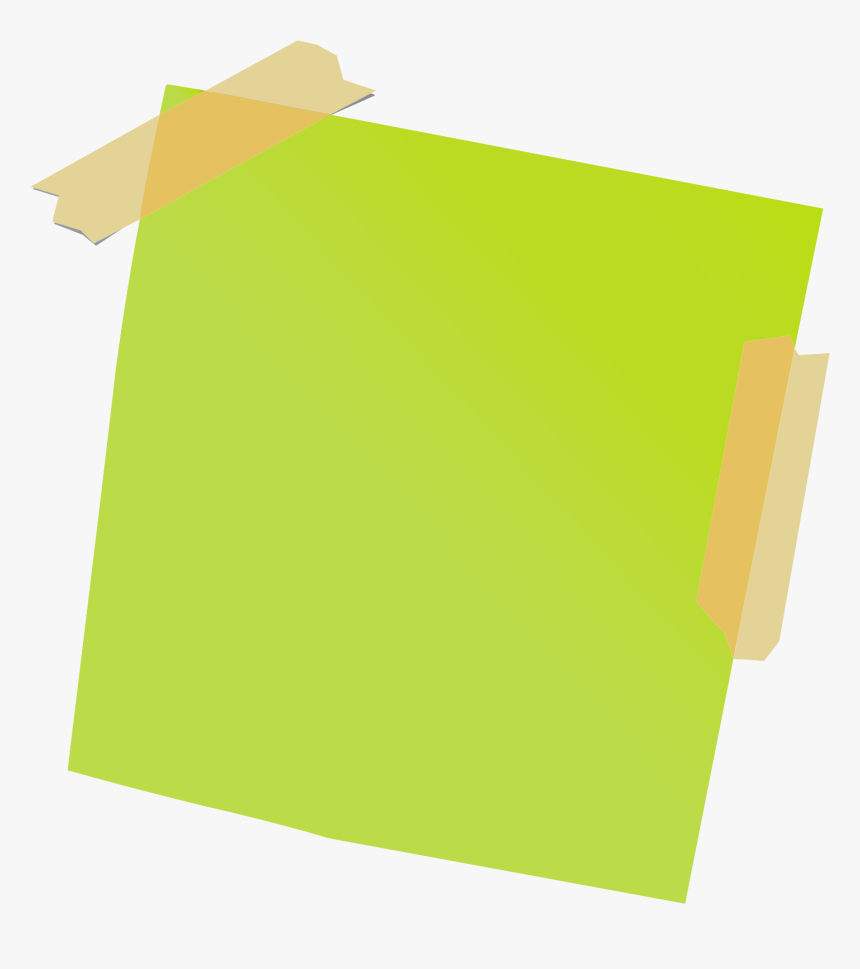 6
Put it on a Wish List or Pinterest Board
3
7
4
8
5
9
Be honest with yourself about how it fits into your actual life and not just your aspirational life. For example, don’t buy jeans a size too small hoping you’ll fit into them one day. Buy the size that actually fits and wear them regularly.
3
Know How You Will Use It
7
4
8
9
6
5
It’s easy to buy one thing that will do a very particular job well, but sometimes we already own something that does the job just fine.
Consider If Something You Already Have Will Do
4
8
5
9
6
7
Only buy what you actually need. In a consumer culture, it’s easy to fall into overbuying habits. If you only purchase what’s necessary, you’ll not only be going green but saving green as well. If you have the option, borrow items instead of buying them. There are plenty of items available for rent, like DVDs, which can reduce waste. In addition, you can download music and movies electronically instead of purchasing hard copies.
Take An Intentional Break From Shopping or Buy  Borrow.
5
6
9
8
7
If you’re going to give brands you’re support through purchasing their products, read labels carefully. Look for beauty and cleaning products brands that are responsible in their production, looking for responsible brand seals. Check out this site, where you can find a list of
6
Support Better Brands
8
7
9